Леса  России.Деревья  и  кустарники
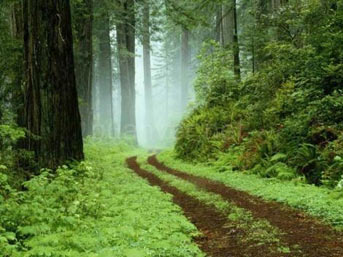 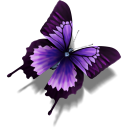 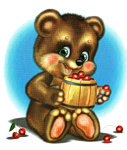 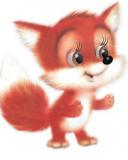 Русская красавица стоит на поляне,В зеленой кофточке, в белом сарафане.
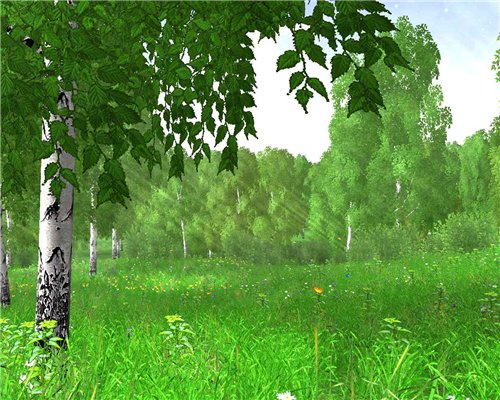 У меня длинней иголки, чем у елки.Очень прямо я расту в высоту.Если я не на опушке,Ветви-только на макушке.
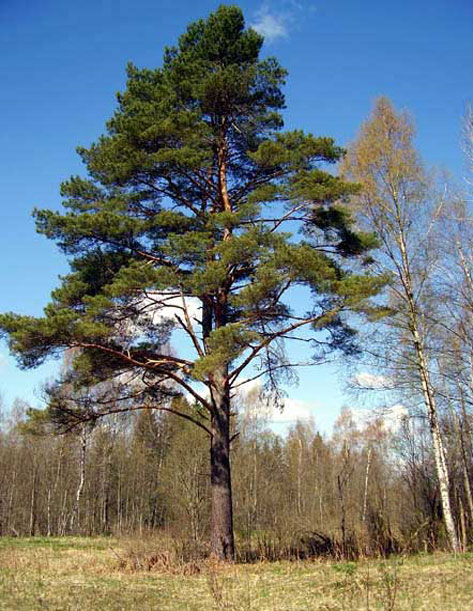 Что летом и зимойВ рубахе одной?
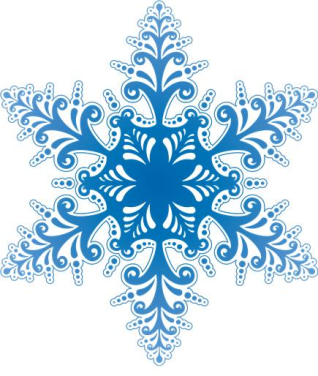 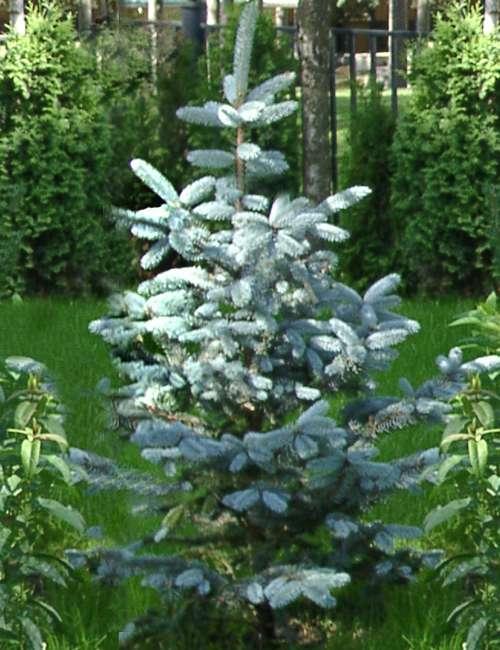 Он стоит высокий стройный.Лист на нем резной, узорный,Ветками качает он.Кто скажите это?. .
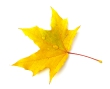 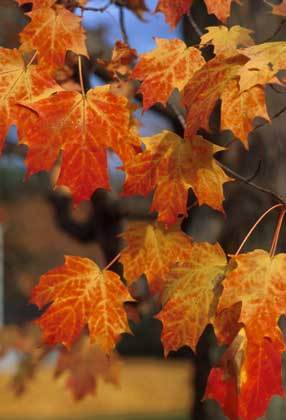 Я на розу так похож,Разве, что не так хорош.Но зато мои плодыВсем пригодны для еды.
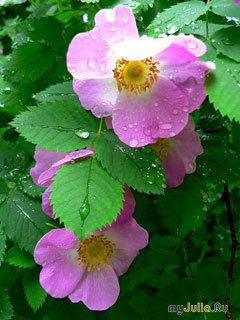 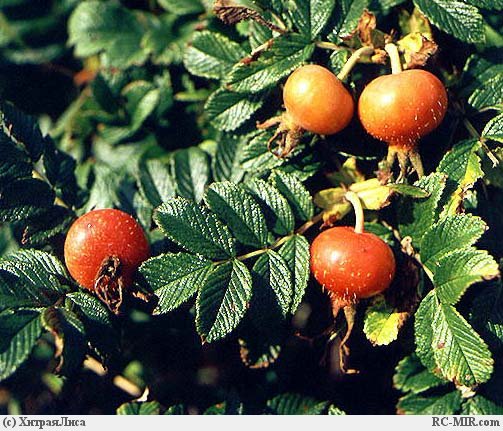 Под листом на каждой веткеСидят маленькие детки.Тот, кто деток соберет,Руки вымажет и рот.
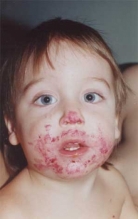 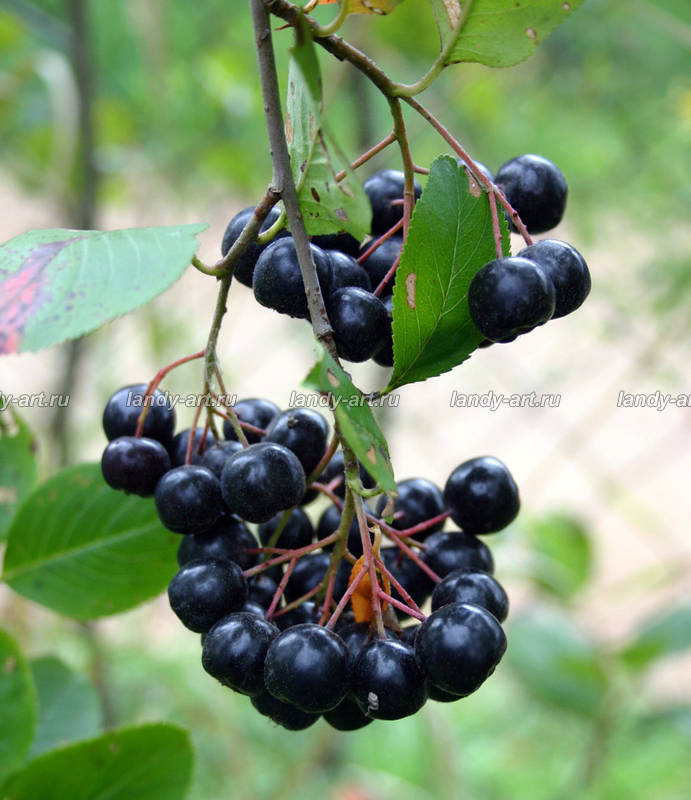 На листочках там и тутФиолетовый салют.Это в теплый майский деньРаспускается…
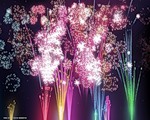 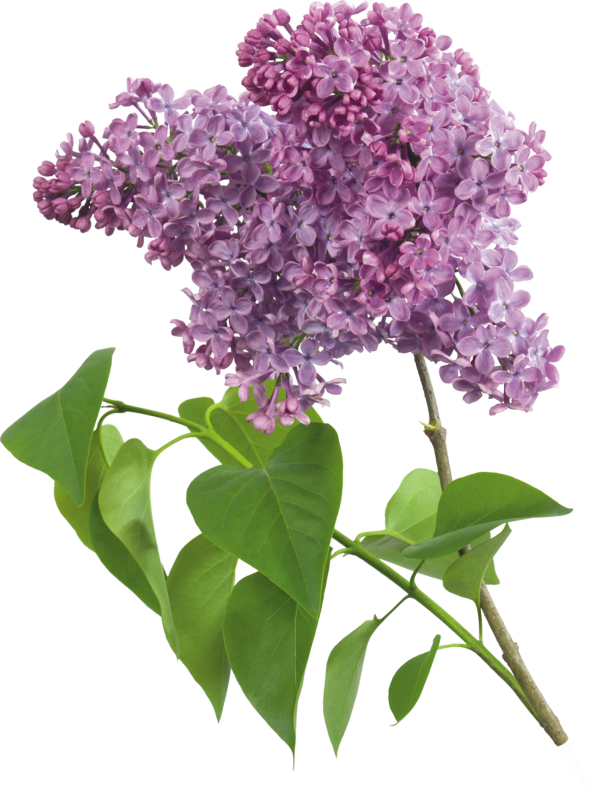 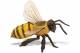 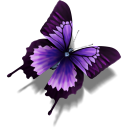 Будто снежный шар бела, По весне она цвела, Нежный запах источала. А когда пора настала, Разом сделалась она Вся от ягоды черна.
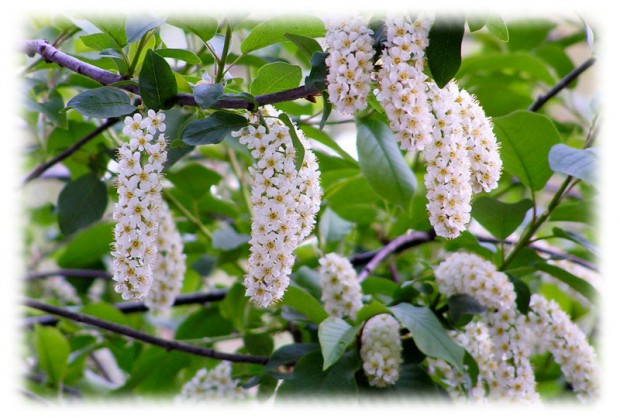 Я из крошки-бочки вылез,Корешки пустил и вырос, Стал высок я и могуч, Не боюсь ни гроз, ни туч. Я кормлю свиней и белок – Ничего, что плод мой мелок.
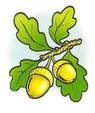 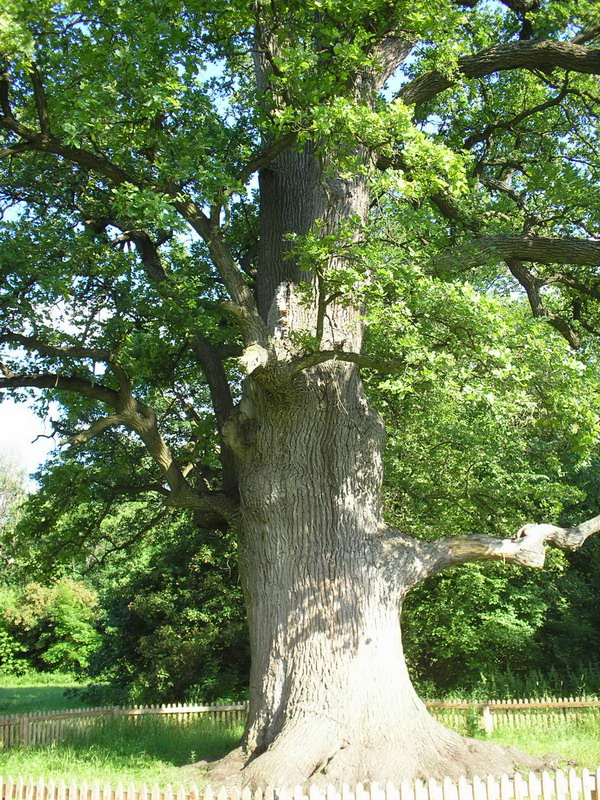 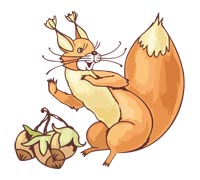 Весной зеленела, летом загорела, Осень в сад пришла, красный факел зажгла.
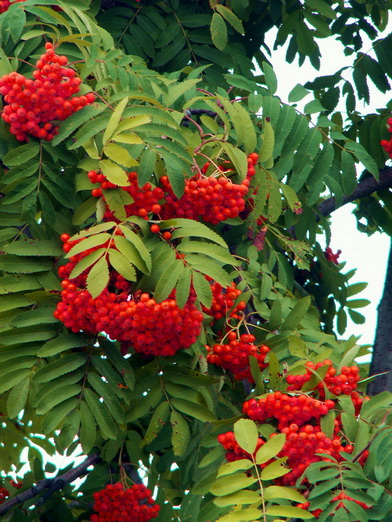 Это дерево цветет,Аромат и мед дает.И спасает нас от гриппа,От простуд царевна-...
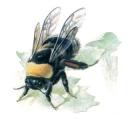 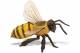 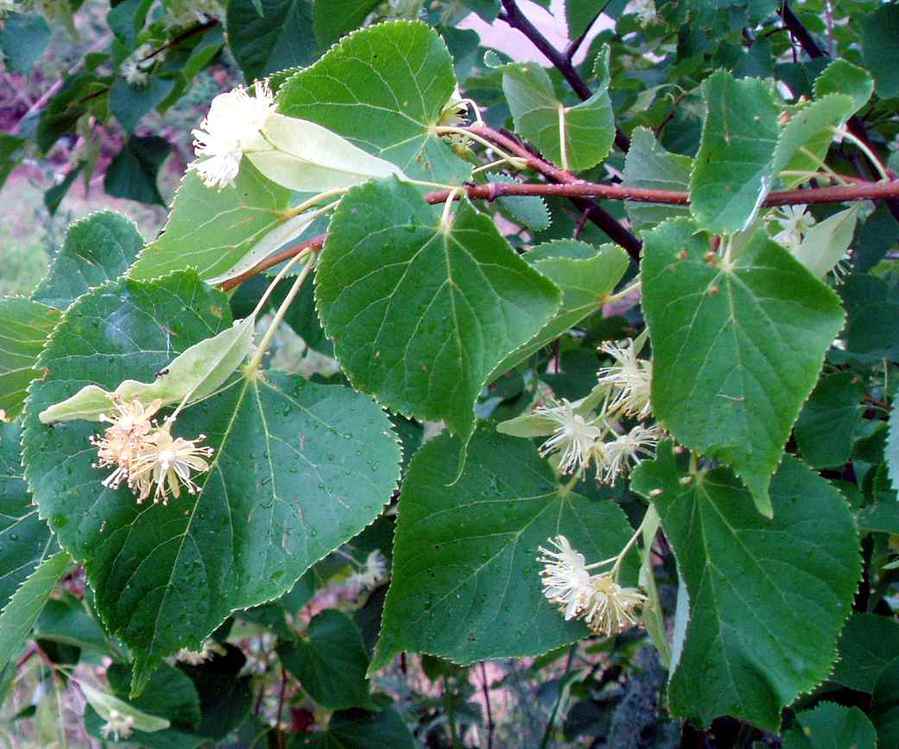 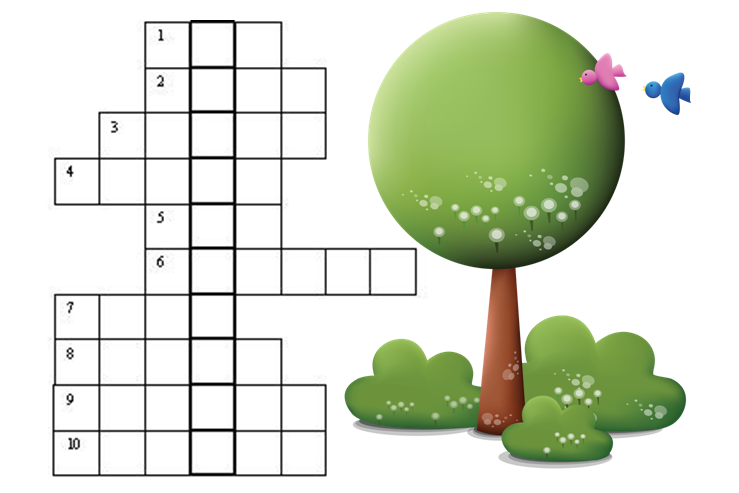 Вопросы к кроссворду:
1. Хвойное дерево, около него встречают Новый год. 
2. Лиственное дерево-медонос. 
3. Дерево здоровья, хвойное, хвоинки собраны парами или по пять штук в пучке. 
4. Дерево с мягкой хвоей. 
5. Лиственное дерево: плакучая … . 
6. Лиственное дерево с белой корой. 
7. Лиственное дерево, их бывает три вида: остролистый, американский и татарский. 
8. Лиственное дерево, листья которого дрожат от ветра. 
9. Лиственное дерево с плодами, собранными в гроздья, зимой ими питаются снегири, дрозды. 
10. Растущий в скверах и парках лиственный кустарник со стреляющими стручками.
11. Лиственное  дерево с мягкими пуховыми сережками.
Ответы:   1. Ель. 2. Липа. 3. Сосна. 4. Пихта. 5. Ива. 6. Береза 7. Клен. 8. Осина. 9. Рябина. 10. Акация. 11. Ольха.
Ключевое слово: ЛИСТВЕННИЦА.
Составила  учитель  начальных  классов  МОУ «СОШ №3»г.Верхняя  ПышмаХазеева  Т.И.
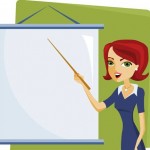